DOA BELAJAR
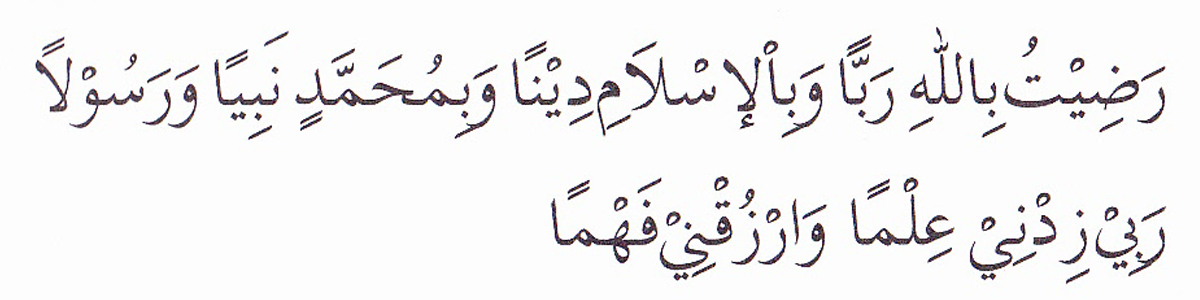 PEMBUKA BELAJAR
“Kami ridho Allah SWT sebagai Tuhanku, Islam sebagai agamaku, dan Nabi Muhammad sebagai Nabi dan Rasul, Ya Allah, tambahkanlah kepadaku ilmu dan berikanlah aku kefahaman”
MANAJEMEN SDM
MUHAMMAD KHOZIN, S.IP, MPA
Disampaikan pada Kuliah MK MSDM Sektor Publik
2020
PENDAHULUAN
Manajemen adalah ilmu dan seni mengatur pemanfaatan sumberdaya manusia dan sumber2 daya lainnya secara efektif dan efisien untuk mencapai suatu tujuan tertentu
Unsur – unsur Manajemen Man, Money, Method, Materials, Machines and Market
Unsur Man berkembang pesat menjadi suatu bidang ilmu : MSDM
Alur Pikir
MSDM VS MANAJEMEN PERSONALIA
PERBEDAAN
Fakta tentang Manusia Dalam Organisasi
Dominan 
Benda hidup yang aktif
Memiliki perasaan
Memiliki pikiran
Memiliki status
Memiliki keinginan 
Memiliki latarbelakang
DEFINISI MSDM
Drs Malayu S.P. Hasibuan 
MSDM adalah ilmu dan seni mengatur hubungan dan peranan tenaga kerja agar efektif dan efisien membantu terwujudnya tujuan perusahaan, karyawan dan masyarakat
Mangkunegara
Manajemen sumber daya manusia merupakan suatu perencanaan, pengorganisasian, pengkoordinasian, pelaksanaan dan pengawasan terhadap pengadaan, pengembangan, pemberian balas jasa, pengintegrasian, pemeliharaan dan pemisahan tenaga kerja dalam rangka mencapai tujuan organisasi
KOMPONEN SDM
Lingkup Permasalahan MSDM
Menempatkan jumlah, kualitas, dan penempatan tenaga kerja 
Menetapkan penarikan, seleksi dan penempatan
Program kesejahteraan, pengembangan, promosi dan pemberhentian
Menghitung rencana kebutuhan personil
Memperhatikan sumberdaya dan perkembangan organisasi
Regulasi terkait ketenagakerjaan 
Serikat buruh
Melakukan pendidikan, pelatihan dan penilaian kinerja
Mutasi dan Demosi
Pemberhentian (Pensiun, pesangon dsb)
Pembinaan keluarga
Fungsi MSDM
Perencanaan 
Pengorganisasian
Pengarahan
Pengendalian
Pengadaan
Pengembangan
Kompensasi
Pengintegrasian
Pemeliharaan 
Kedisiplinan 
Pemberhetian
Rencana Tindak Lanjut
NEXT MEETING 
Aparatur Sipil Negara dan MSDM
PENUTUP BELAJAR
بِسْمِ اللَّهِ الرَّحْمَنِ الرَّحِيمِ

اَللَّهُمَّ أَرِنَا الْحَقَّ حَقًّا وَارْزُقْنَا اتِّـبَاعَه ُ وَأَرِنَا الْبَاطِلَ بَاطِلاً وَارْزُقْنَا اجْتِنَابَهُ


Ya Allah Tunjukkanlah kepada kami kebenaran sehinggga kami dapat mengikutinya, 
Dan tunjukkanlah kepada kami keburukan sehingga kami dapat menjauhinya.